UNIVERSIDAD CHAPULTEPEC
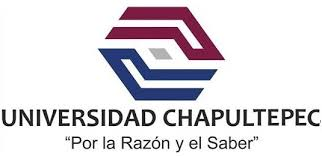 Equipo3

JUAN MANUEL MELGAREJO GARCÍA  BIOLOGÍA I Y II
MARTHA MINERVA HERNÁNDEZ PEÑA INGLÉS III Y IV
RAUL SANTOYO HISTORIA DE MÉXICO I Y II
FUDACIÓN DEL IMSS EN EL PERIODO DE ÁVILA CAMACHO Y SUS REPERCUSIONES EN LA SALUD DE LA POBLACIÓN MEXICANA
PRODUCTO 1(C.A.I.A.C. Conclusiones Generales)
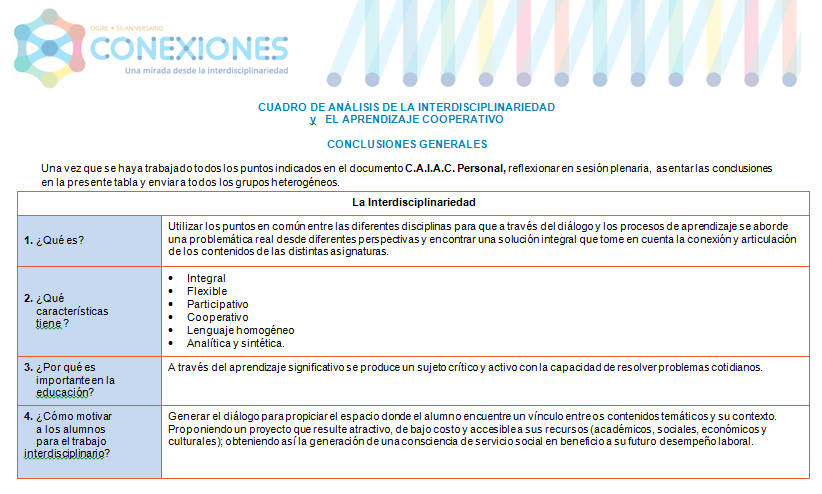 PRODUCTO 1(C.A.I.A.C. Conclusiones Generales)
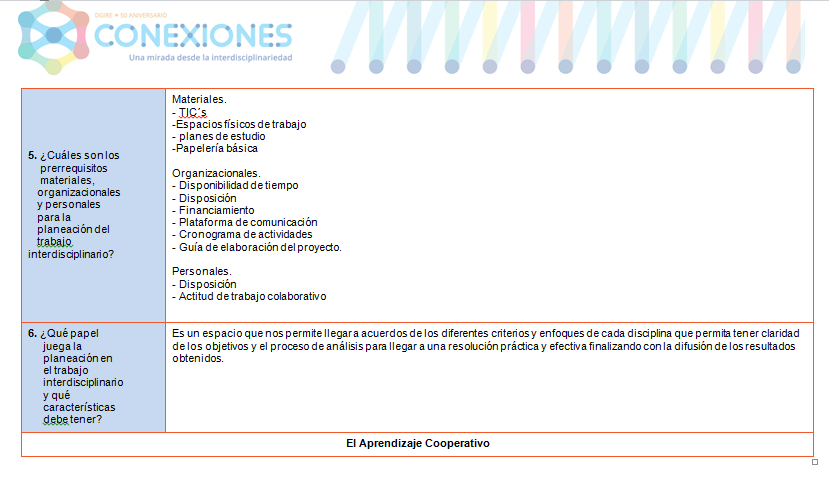 PRODUCTO 1(C.A.I.A.C. Conclusiones Generales)
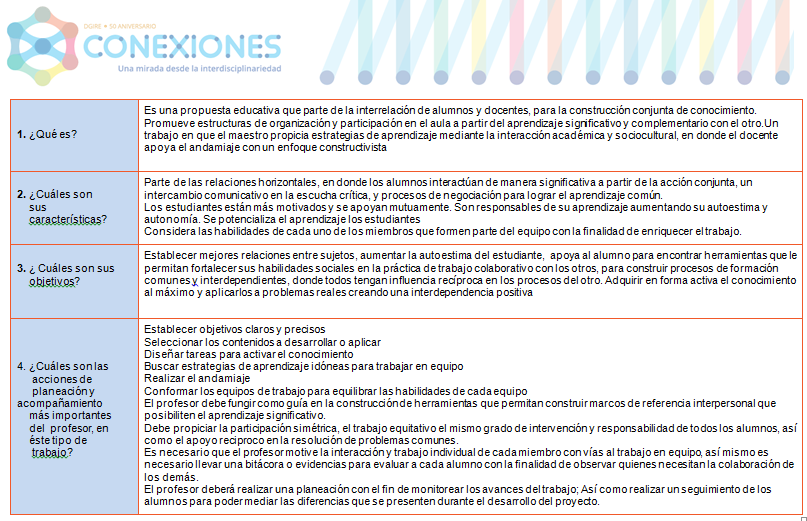 PRODUCTO 1(C.A.I.A.C. Conclusiones Generales)
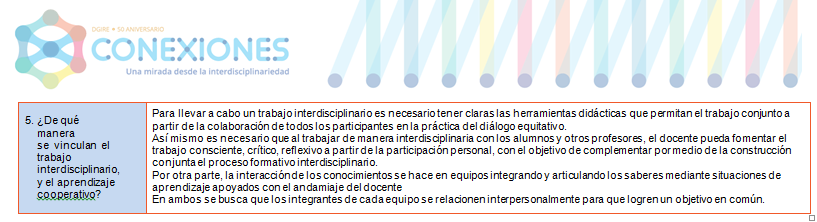 PRODUCTO 3 (Fotografías de la sesión)
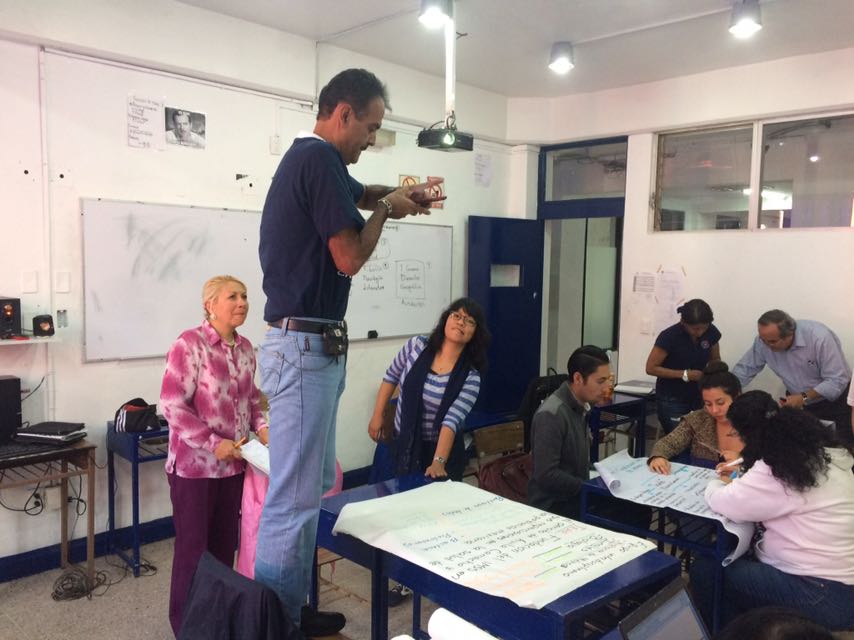 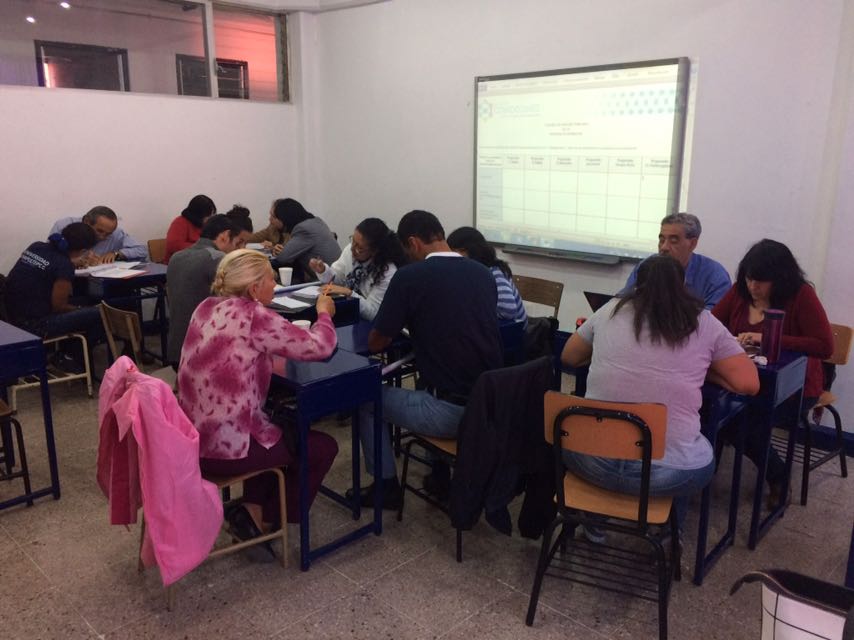 PRODUCTO 2(Organizador gráfico)
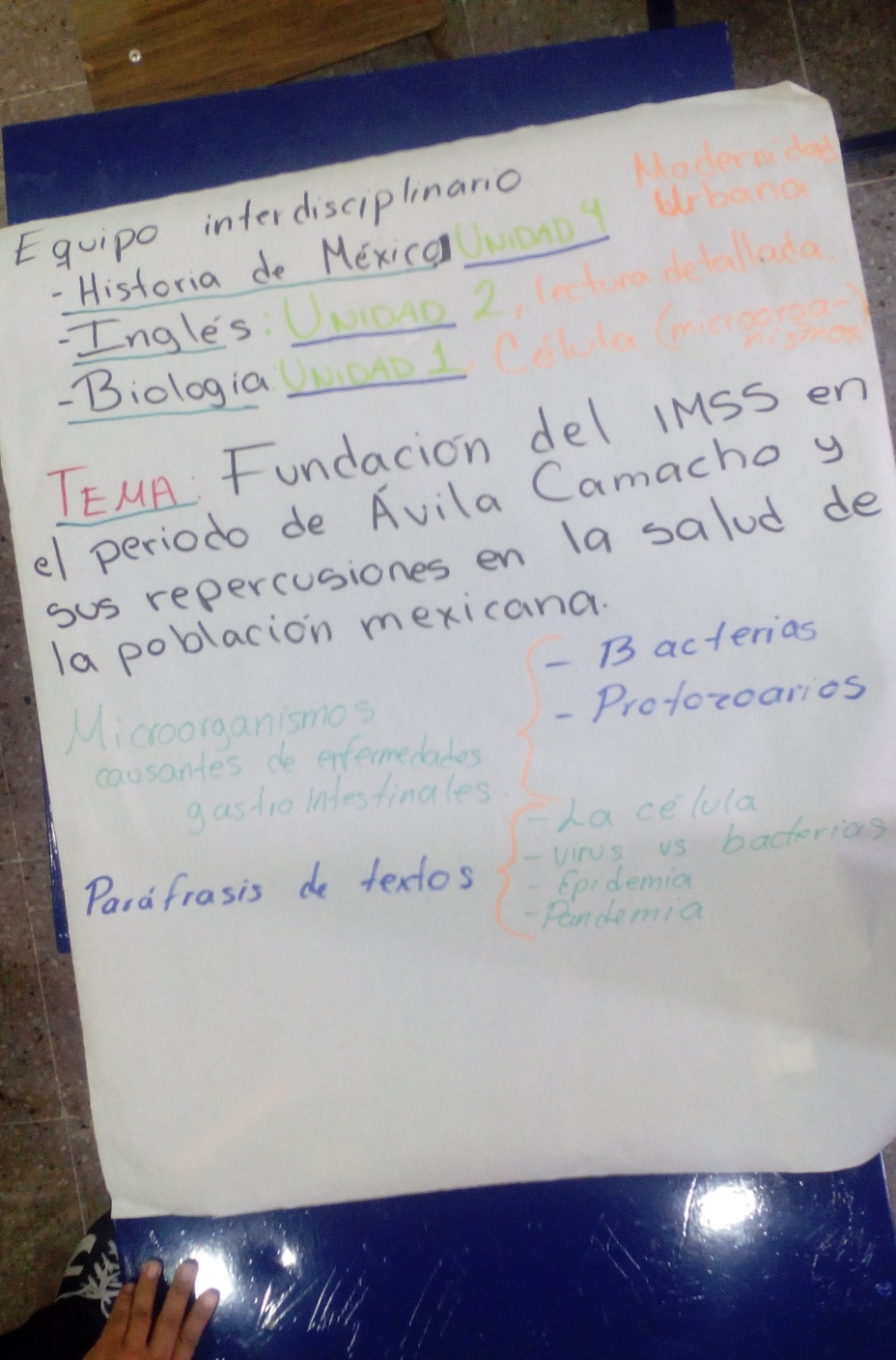